平成２８年度 港北区 区民意識調査
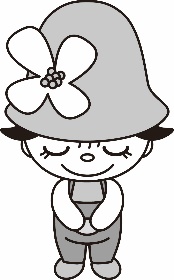 ＜速報版 / 全体の結果 要約レポート＞
＜平成28年度調査の実施概要＞
【調査方法】　  「①．郵送調査（郵送回収とネット回答併用）」と 
　　　　　　　                                     「②．登録モニターＷＥＢ調査」の２種の調査方法の併用　　　　　　 
【調査対象】　　港北区内在住の18歳以上の男女　（郵送調査は、5,000人を無作為抽出して発送) 　 
【調査期間】　　平成28年12月1日～平成29年1月10日　（WEB調査は～12/15で完了) 
【有効回収数】　合計 2,215サンプル （郵送調査 1,715ss／WEB調査 500ss）
＜港北区での継続居住意向と継続居住意向理由＞
■４人に３人が『港北区内に住み続ける』と回答。
　一方、『港北区内から移転する』と「わからない」という人は、それぞれおよそ９人に１人の割合。
■区内に住み続けたい人のその理由では、約７割の「交通が便利」と約６割の「居住場所に愛着」が 
　２トップ。これに「買い物に便利」が４割で続いて中核理由となっている。
【港北区内居住継続意向】　　
（問２）［N=2,215］
【居住継続意向理由】
（問２－１）［N=1.654］
＜市の行政などについて＞
■7割弱の「バス・地下鉄などの便」を筆頭に「ごみの収集等や街の美化」「身近な住民窓口サービス」が
　満足している公共サービスのＢＥＳＴ３。
■一方、充実すべき公共サービスでは、「通勤・通学・買い物道路や歩道の整備」「最寄駅周辺の整備」
　「商店街の振興」「地震など災害対策」の４項目が、４割以上の比率で上位。
【充実すべき公共サービス（上位10項目）】
（問３－2）［N=2,215］
【満足している公共サービス（上位10項目）】（問３－１）　［N=2,215］
＜防災について＞
■地域防災拠点の認知状況は、『場所認知』が７割弱、『役割認知』が３割台半ばで、 
　『場所と役割共に認知あり』は３割弱。一方、『場所と役割共に知らない』は２割強。
■発令時の避難の仕方については、『避難は、発令に関係なく自分の判断で』という人がほぼ３割で
　最も多いが、発令のタイプ別に『非難するという人』の積算割合をみると「避難準備情報発令」で
　１割強、「準備＋勧告発令」で計4割弱、「準備＋勧告＋指示発令」で計６割弱が、避難すると回答。　
　一方、「避難しない」や「避難の方法等がわからない」などのその他の回答も合わせるとほぼ１割。
【地域防災拠点の場所・役割の認知状況】　（問24）［N=2,215］
【情報発令時の避難の仕方】　（問26）［N=2,215］
＜健康について＞
■自身の健康のために日頃から気をつけていることでは、『食事』と『定期的な健康診断の受診』が
　それぞれほぼ５割で多く、僅差で『なるべく運動する』と『十分な睡眠と休養』が続き上位。
　一方、「特に何も気をつけていない」という人は7％と少数派。
【自身の健康のために日頃気をつけていること】（問28）［N=2,215］